Способы использования различных материалов в нетрадиционной  аппликации в детском саду
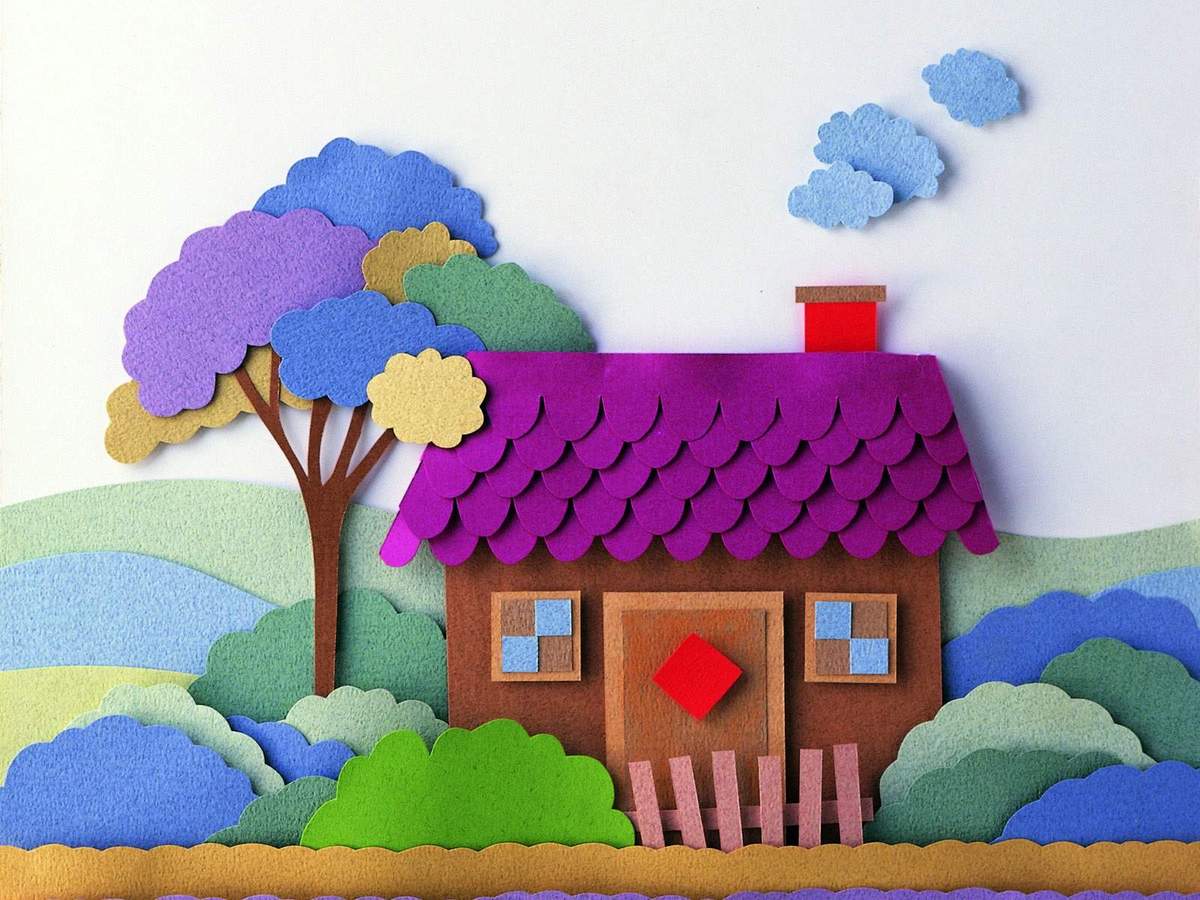 Аппликация- это…
один из видов изобразительной техники, основанной на вырезании, наложении различных форм и закреплении их на другом материале, принятом за фон.
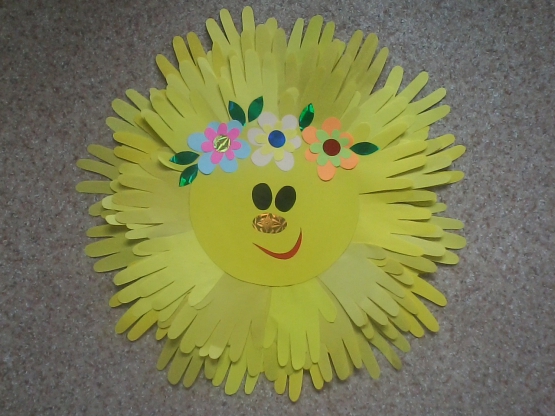 Актуальность аппликации
Аппликация весьма актуальна в работе с детьми. Ведь первые впечатления о величине предметов расположения их в пространстве у ребенка складываются при помощи тактильно- двигательного восприятия. Поэтому необходимо уделять особое внимание развитию мелкой моторики у ребенка, т.к это способствует развитию интеллектуальных способностей, а также готовит ребенка к более быстрому овладению письмом.
Виды аппликации:
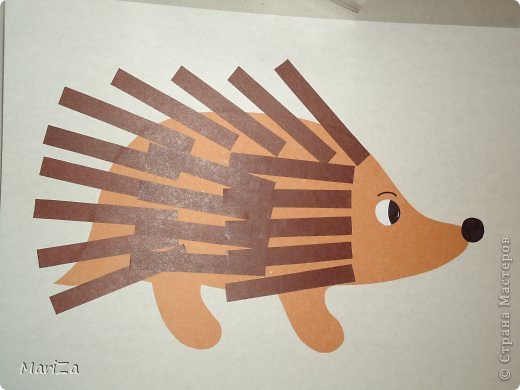 Предметная
Сюжетная
Декоративная
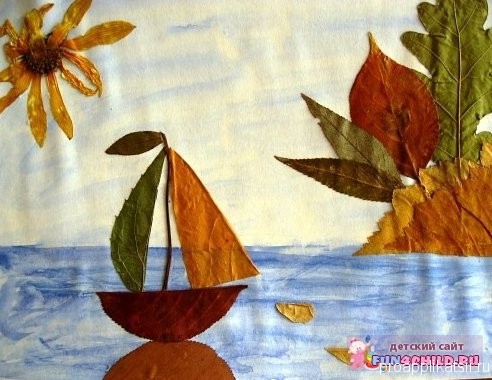 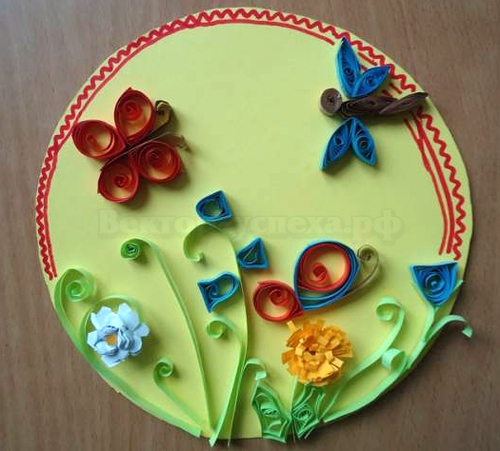 Виды нетрадиционной аппликации
Обрывная аппликация
Накладная аппликация
Симметричная аппликация
Ленточная аппликация
Квилинг
Оригами
Аппликация из крупы
И т.д.
Материалы для аппликации
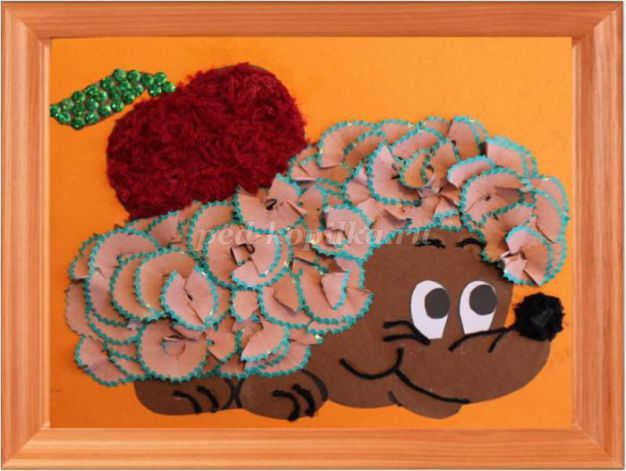 Бумага 
природные материалы 
 бросовые материалы 
 пластичные материалы
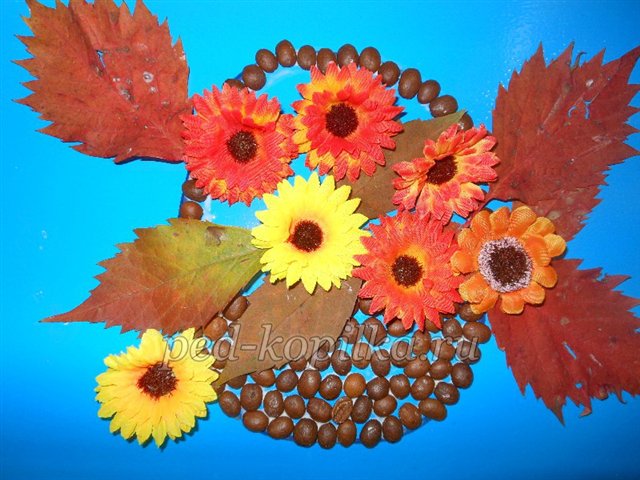 Аппликация из бумаги
Материалы:
Цветная бумага, цветной картон,
белый картон и тд.
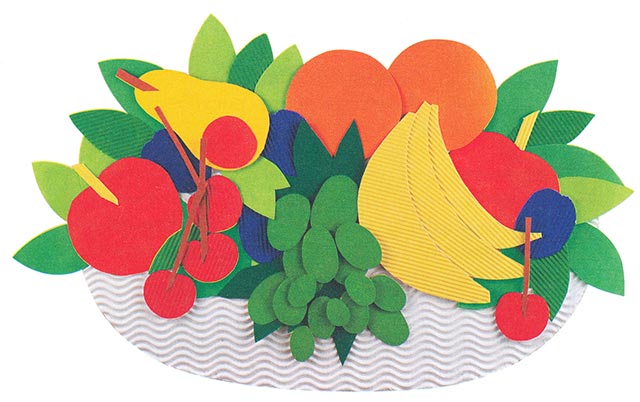 Аппликация из природных материалов
Материалы:
ракушки, семена растений, засушенные растения, опилки, песок, яичная скорлупа, перья,крупа и т.д.
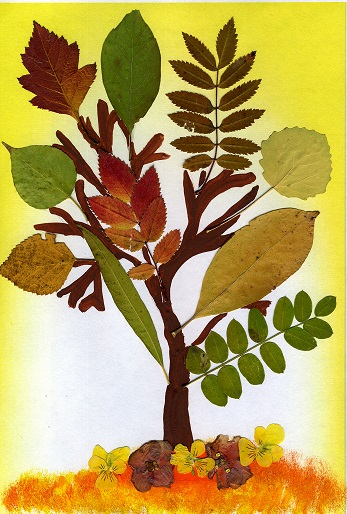 Аппликация из бросовых материалов
Материалы:
фольга, нитки, пуговицы и др.;
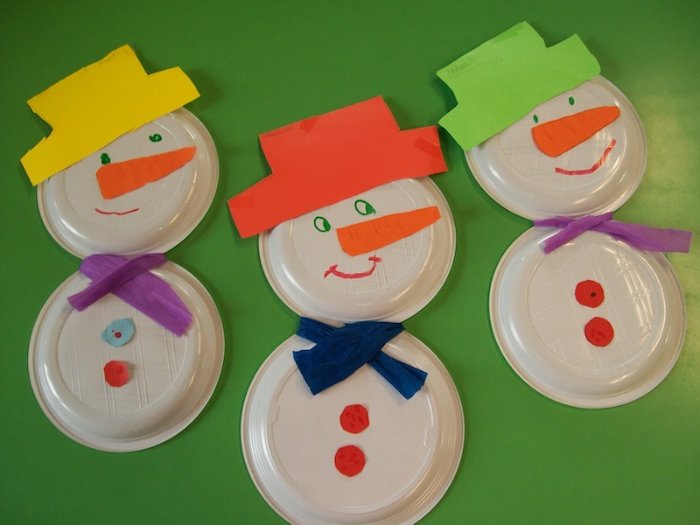 Аппликация из пластичныхматериалов
Материалы:
глина, пластилин, пластика, 
соленое тесто
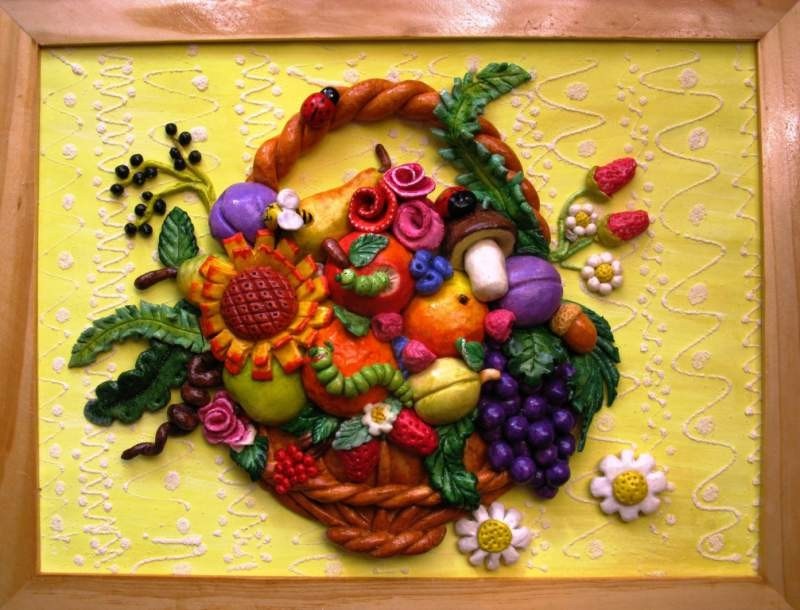 Создавая красивые аппликации своими руками, видя результат своей работы, дети испытывают положительные эмоции.
Работа с бумагой и другими материалами  позволяет детям проявить терпение, упорство, фантазию и вкус.